Spécificité de l’expérience loisir : tenants et aboutissants
André Thibault
De l’activité à l’expérience loisir !
Pourquoi ?
Une tendance significative
« La vision nouvelle des services de loisir public nécessitera de passer d’une gestion fondée sur les activités à une gestion fondée sur l’expérience et les bienfaits recherchés. »
Godbey, Goeffrey (2006). Leisure and Leisure Services in the 21th Century, Toward Mid Century. Venture Publishing, State College, Pennsylvania, p. 239 (traduction libre)
C’est la 3e étape de l’évolution du loisir public québécois
La demande addressée au loisir public
Le vécu loisir définit l’ampleur de l’OFFRE publique
Dans leur quartier ou la métropole, les citoyens bougent, créent, découvrent, fêtent et se rassemblent.
Leur loisir se vit partout : parcs, rues, sentiers, arénas, piscines, bibliothèques, centres culturels.
Libre, organisé ou en événement : le loisir prend mille formes.
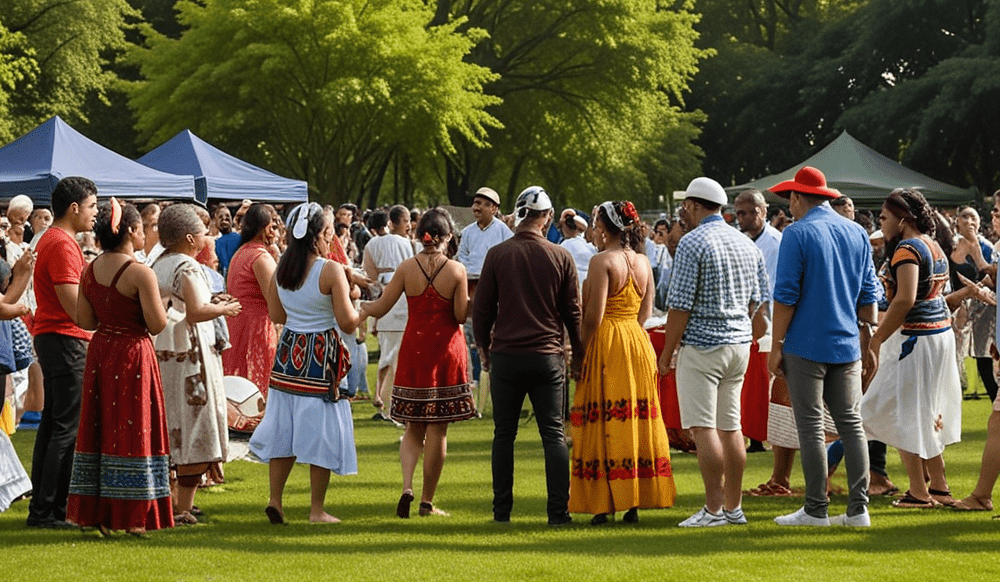 [Speaker Notes: Dans leur voisinage, leur quartier, ou à l’échelle métropolitaine, on flâne, joue, fête, pratique une activité physique, un sport, crée ou consomme de la culture, apprend, se ressemble, se connaît et forme des groupes, des clubs.
On vit et s’approprie son loisir dans la rue, dans un parc de voisinage, un grand parc ou un parc de quartier, sur une piste ou un sentier, dans un gymnase, une piscine, un aréna ou une bibliothèque, un centre communautaire, une maison de la culture.
On vit son loisir de façon libre, spontanée ou organisée, ou participent à des événements d’envergures diverses.]
[Speaker Notes: André]
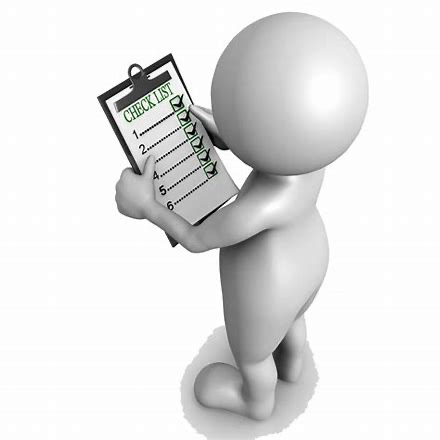 Voilà la commande adressée au designer d’expérience de loisir
Quoi ?
L’expérience optimale est vécue lorsque l’attention et la concentration dans une activité mobilisent les compétences du participant, le conduisent à oublier les contraintes du temps et lui permettent d’y trouver une tâche présentant suffisamment de défis pour susciter l’intérêt, mais aussi réalisable pour lui éviter l’anxiété de l’échec. 
Csikszentmihalyi
[Speaker Notes: André]
L’expérience loisir, c’est
[Speaker Notes: L’expérience loisir, c’est :
Vécu pour soi, en toute liberté
Un engagement physique, mental, émotif, social ou spirituel de la personne
3 temps : anticipation, vécu et mémoire ou la conscience d’avoir vécu « quelque chose d’unique, de WOW »
La satisfaction de besoins et d’aspirations physiques, sociales et mentales
L’expérience en loisir public répond particulièrement au besoin d’appartenance, de rencontre et d’un milieu de vie]
Comment ?
De la convergence
Être au service de l’expérience loisir
[Speaker Notes: Être au service de l’expérience loisir :
Une offre fondée sur ce que vivent ou veulent vivre les personnes dans leur diversité
Une combinaison de programmes, espaces, infrastructures et événements pour la pratique libre et organisée
Du soutien avant, pendant et après les activités ou les événements de loisir
Des installations qui facilitent la socialisation : des tiers-lieux
Une promotion « invitante et excitante »
La création d’ambiances conviviales, stimulantes et festives : WOW]
Défis ?
Défis et virages